REACTOR ACCIDENTS
1.   CHERNOBYL
RMBK design has several weaknesses including
No secondary shutdown system
Ability to over ride safety trips easily!
Less stable than western reactors
Graphite runs at > 700oC (burns in air!)
Reactivity worth of control rods inadequate
Lecture 30
1
Attempted a test to check whether the emergency cooling system was OK!!
To be carried out in a shutdown
Delayed to night shift due to order to provide power on day shift
Started with staged power reduction from 3200MW
Reduced in error below 30 MW
Badly poisoned with 135Xe
Should have abandoned test here
Control rods withdrawn  to raise power to 200MW
Standby coolant pumps started
Power at 7% and cooling at 120%!!
Very sensitive k~10-1 and T~1s
Problem with steam drum level (low)
Reactor trip signal disabled!!
Manual top up with cold water
Fall in core temperature control rods out to furthest limit
Reactor uncontrollable
Crew decide to start the test!!!
Lecture 30
2
Cut off steam supply to the turbine ( no heat sink) after disabling the safety reactor trip
Steam fraction increases
k and f increase too rapidly for automatic control rods
Panic button pressed when P > 320MW but control rods are too few and too slow
1St surge of power boils 
Cooling water cannot take away heat
Fuel disintegrates and coolant boils
Final surge of power > 3000MW
Steam explosion
Hydrogen (from zirconium-water and water-graphite reactions) explodes
Graphite ignites
World’s worst nuclear accident
Lecture 30
3
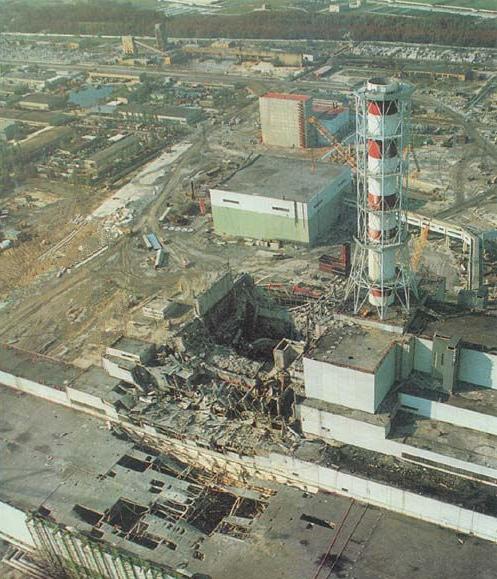 2.		THREE MILE ISLAND (1979)
The accident involved the loss of coolant to a  PWR due to a failure in the feed--water system
Reactor and turbine tripped off
Problem handling residual heat led to temperature rise in the core and a 20% core meltdown
Volatile fission fragments contaminated the primary coolant which, due to pressure, vented a quantity of material into the atmosphere
Many lessons were learned about reactor design, human misjudgement and the malfunction of pumps and valves.
3.		WINDSCALE (1952)
An air cooled reactor built solely to manufacture plutonium
Some release of radiation into the atmosphere due to limited instrumentation and the not well understood Wigner effect (radiation damage to graphite)
Not really relevant as a safety issue today
Lecture 30
5
HEALTH HAZARDS ASSOCIATED WITH RADIONUCLIDES
All radiation is dangerous but some radionuclides are especially so as their chemistry allows them to get into the food chain
Strontium–90 (and  89Sr) 
is absorbed in plants from soil or by foliar deposition, and then passed to diary products.  Absorbed into bone because chemically is calcium-like. 
Cesium-137 
tightly bound by soil but contaminates food by foliar absorption.  Chemically potassium-like.
Carbon-14 
readily passes into biological systems
Radioiodine (131I) (F-, Cl-like) 
ingested through drinking milk and concentrates in thyroid gland.
Lecture 30
6
Natural Radioactivity
Some radionuclides occur naturally as single isotopes (of cosmic and terrestrial origin).  Others are components of three distinct chains of radioactive elements:
(1)        The uranium series  which originates with 238U 
	 (T1/2 =4.5 x 109 years)
(2)        The thorium series which originates with 232Th (T1/2 =1.4 x 1010 years)
(3)        The actinium series which originates with 235U (T1/2= 7.0 x 108 years)
These 3 families of radioactive heavy nuclei are found in the earth’s crust and account for much of the radioactivity to which man is exposed.
A fourth family, the neptunium series – parent 241Pu (T1/2 = 14 years) once existed but the parent and subsequent daughters have short half lives; only 209Bi (T1/2 = 2 x 1017 years) remains.
Lecture 30
7
SECULAR EQUILIBRIUM
Uranium series has
238U 	 	        	 234Th *       	       234Pa *     etc.
(T1/2 =4.5 x 109 years)   (T1/2=6.7 hours)     (T1/2=24 days)
	(1)			(2)	       (3)
Rate of decay of  (1)  	dN1/dt = - 1 N1	----- (A)
 
Rate of decay of  (2)  	dN2/dt = 1 N1 - 2 N2 ----(B)
(1st term is rate of formation from (1); 2nd term is decay of (2)) 

Rate of decay of  (3)      dN3/dt = 2 N2 - 3 N3 -----(C)    etc.
N1 N2 N3 are the number of radioactive atoms (1) (2) (3) at time t
Solve (A)  	N1 = N10 exp(-1t)	
where N10 = number of (1)  atoms at t=0
Lecture 30
8
Solve (B)  	dN2/dt = 1 N10 exp(-1t)  - 2 N2

Multiply both sides by exp(2t) and note that
d (N2 exp(2t) )/dt = dN2/dt . exp(2t) + 2N2 exp(2t)

 Substituting for 2N2 exp(2t) we have
	d (N2 exp(2t)) /dt = 1N10 exp{(2 - 1) t}
	or	d (N2 exp(2t) )= 1N10 exp{(2 - 1) t]}dt
 
Integrating between 0 and t, we have 
{[ N2 exp(2t) ]t - [ N2 exp(2t) ]0 =  
{[1N10 exp{(2 - 1) t}]t – [1N10 exp{(2 - 1) t} ]0}/ (2 - 1)
So    N2 exp(2t) – N20   =  1  N10 . (exp{(2 - 1) t} – 1) ) /(2 - 1)
 
Multiply through by exp(-2t), and noting that N20 = 0 :
N2  =  1  N10 . (exp(-1t) - exp(-2t)) /(2 - 1)   +
Lecture 30
9
Assumption that is true for actinide series    T1/2 (1) >> T1/2 (2)
       1 << 2  since  1 =  ln2 / T1/2 (1)  and  2  =  ln2 / T1/2 (2)
 at large enough t we can neglect exp(-2t) compared with exp(-1t)
 N2    (1/2) N10 exp(-1t)  =  (1/2) N1
   	1 N1  =  2 N2
and using (B)         dN2/dt = 1 N1 - 2 N2 = 0
Using (C)           dN3/dt  =  2 N2 - 3 N3  =  1 N1 - 3 N3
Using same arguments as before
	1 N1  =  3 N3   and  dN3/dt = 0
 1 N1  =   2 N2   =  3 N3  =  … etc.   called secular equilibrium
i.e. dN/dt = 0 for all members of series except first
Note that activity of any of the daughters is given by   i Ni = 1 N1 
i.e. is the same for each nuclide in the chain.
Lecture 30
10
Example
Uranium series has
238U 	 (T1/2 =4.5 x 109 years) decaying to 
234Th *  (T1/2=6.7 hours) decaying to 234Pa*  (T1/2=24 days)	
A sample of rock contains 1kg of 238U. What numbers of 234Th *  and 234Pa  atoms would you expect to find?	   

Assume secular equilibrium and l = ln(2)/T1/2	
So NU/(4.5x109 x 365 x 24) =
    			   NTh/(6.7) =
      		   NPa/(24 x 24)
NU = 1 / (238 x 1.66 x 10-27) = 2.5 x 1024
So NTh = 4.2 x 1011
and NPa = 3.7 x 1013
Lecture 30
11